April 2019
Current Status of submission about EUHT
Date: 2019-05-13
Authors:
Slide 1
Jun Lei, Nufront
April 2019
Abstract
This presentation is a follow up work of the proposal about joint submission to ITU as IMT-2020 standard [1].

In this contribution, we present the current status of the joint submission in the perspective of EUHT.

The evaluation results show that EUHT can meet the ITU requirements[4].

The documents required for submission are ready.
Slide 2
Jun Lei, Nufront
[Speaker Notes: Here is the abstract.]
April 2019
Abbreviation
RIT ( Radio Interface Technology)
URLLC（Ultra-Reliable and Low Latency Communications）
eMBB（enhanced Mobile Broadband）
mMTC  (massive Machine Type Communication)
LMLC (Low Mobility Large Cell )
NSA（Non-Standalone ）
EUHT（Enhanced Ultra High Throughput）
Slide 3
Jun Lei, Nufront
April 2019
Outline
Background
Requirements Compliance
Submission Documents Status
Evaluation Results for Rural eMBB 
Conclusion
References
Slide 4
Jun Lei, Nufront
April 2019
Background
In the previous meeting, it was proposed that 11ax and EUHT are combined together to be submitted to ITU as SRIT (set of RIT) [1].
In [1], EUHT  is proposed to meet the requirements of the following scenarios while 11ax meets the requirements of indoor and dense urban eMBB
Rural eMBB, Urban Marco URLLC and Urban Macro mMTC
The self-evaluation results must be submitted together with the technical documents before July 1st according to ITU[5].
Evaluation results of Urban Marco URLLC/ mMTC ,  Mobility( up to 500km/h) were presented in the previous teleconferences 
11-19-0671-00, 11-19-0694-00, 11-19-0728-00
5 documents are required for submission
Technical Description，Self evaluation report，Link budget report，Requirements compliance report，Patent policy compliance declaration
Slide 5
Jun Lei, Nufront
April 2019
Requirements Compliance
Slide 6
Jun Lei, Nufront
April 2019
Evaluation Methodology (1)
Analytical Approach
Peak spectral efficiency 
Peak data rate 
User experienced data rate 
Area traffic capacity calculation
Control plane latency 
User plane latency 
Mobility interruption time
Slide 7
Jun Lei, Nufront
April 2019
Evaluation Methodology (2)
System Simulation Approach
Average spectral efficiency 
5th percentile user spectral efficiency 
Connection density 
Mobility 
Reliability 
 Inspection Approach 
Bandwidth 
Energy efficiency 
Support of wide range of services 
Supported spectrum band(s)/range(s)
Slide 8
Jun Lei, Nufront
April 2019
Requirements Compliance (1)
Slide 9
Jun Lei, Nufront
April 2019
Requirements Compliance (2)
Slide 10
Jun Lei, Nufront
April 2019
Requirements Compliance (3)
Slide 11
Jun Lei, Nufront
April 2019
Requirements Compliance (4)
Slide 12
Jun Lei, Nufront
April 2019
Requirements Compliance (5)
Slide 13
Jun Lei, Nufront
April 2019
Requirements Compliance (6)
Slide 14
Jun Lei, Nufront
April 2019
Requirements Compliance (7)
Slide 15
Jun Lei, Nufront
April 2019
Submission Documents Status
Technical Description： 90%
Self evaluation report：  95%
Link budget report：     100%
Requirements compliance report： 100%
Patent policy compliance declaration： 100%
Slide 16
Jun Lei, Nufront
April 2019
Evaluation Results for Rural eMBB
Slide 17
Jun Lei, Nufront
April 2019
Simulation Configuration
Simulation bandwidth : 10 MHz
Carrier Frequency: 4GHz , 700MHz
BS Tx power : 46 dBm, UE Tx power: 23 dBm 
BS Antenna gain: 8 dBi, UE antenna gain: 0 dBi
BS noise figure: 5 dB, UE noise figure : 7 dB
BS antenna configuration : dual polarization 8Tx/8Rx with 8 dBi gain in intended direction.
UE antenna configuration : dual polarization 8Tx/8Rx (4T4R for 700MHz) with with 0 dBi gain.
The complete configuration is specified in the ITU-R guidelines for self-evaluating a RAT ([3]).
Slide 18
Jun Lei, Nufront
April 2019
Simulation Assumptions
TCH Payload : 1500 Byte
QPSK with repletion, QPSK, 16~256 QAM
LDPC, 1/2, 5/8, 3/4, 7/8 code rate
Up to 8 spatial stream ( 4 spatial stream for 700MHz) SU-MIMO
DPI( Dedicated Reference Symbol Period Interval) in time domain is 8
Every DRS symbol follows 8 OFDM symbols
Channel estimation based on 2-Dimension linear interpolation
Performance will be further improved with L-MMSE channel estimation  
Maximum Ratio Combining
Min-sum LDPC decoding
Slide 19
Jun Lei, Nufront
April 2019
Minimum Requirements
The minimum requirements in rural eMBB in [4] are quoted as follows
Slide 20
Jun Lei, Nufront
April 2019
Simulation Calibration
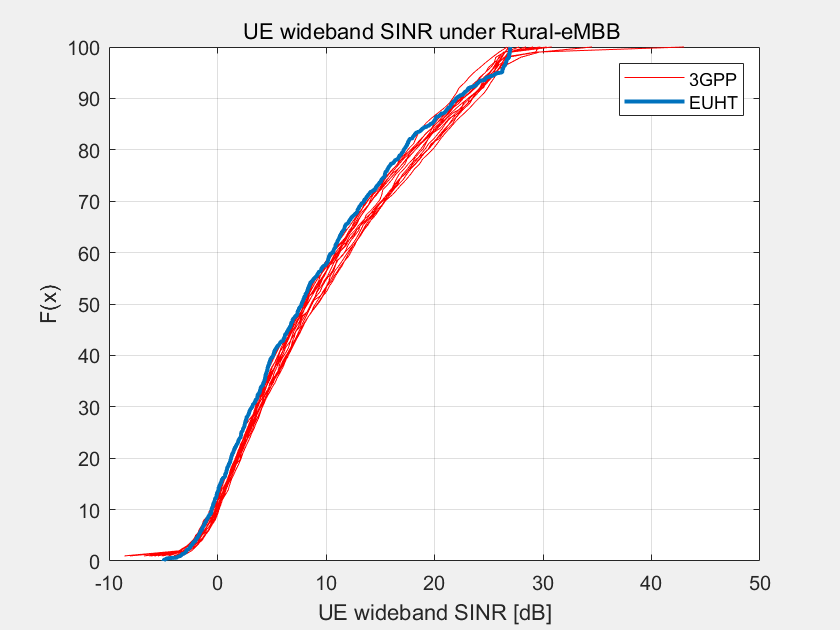 SINR CDF matches the simulation results in 3GPP RT-180010
Slide 21
Jun Lei, Nufront
April 2019
Simulation Results
Better performance is expected with MU-MIMO
Slide 22
Jun Lei, Nufront
April 2019
Conclusion
The evaluation results show that EUHT can meet the requirements of IMT-2020 in rural eMBB, URLLC and mMTC scenarios.
 The required documents for submission are complete.
Slide 23
Jun Lei, Nufront
April 2019
Reference
[1] IEEE 802.11-19/0625r0, Proposal to Cooperate to Submit 5G Standards

[2] IEEE 802.11-19/0869r0, EUHT Technical Brief

[3] Report  ITU-R  M.2412-0 (10/2017), Guidelines for evaluation of radio interface technologies for IMT-2020

[4] Report ITU-R M.2410-0 (11/2017), Minimum requirements related to technical performance for IMT-2020 radio interface(s) 

[5] Report ITU-R M.2411-0 (11/2017) , Requirements, evaluation criteria and submission templates for the development of IMT-2020 
	
[6] Document 5D/1050-E, Preliminary Description Template and Self-Evaluation of 3GPP 5G candidate for inclusion in IMT-2020
Slide 24
Jun Lei, Nufront